Term 4 Week 3
P.S.H.E
Healthy Eating
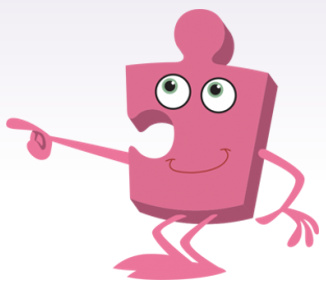 Learning Intention
L.I: To know about the different food groups that make a healthy, 
balanced diet. 
SC:
*I can  sort foods into the correct food groups and know which foods my body needs every day to keep me healthy.

* I have a healthy relationship with food and know which foods I enjoy the most.